PREOP16 YAŞ ERKEK HASTA
PREOP
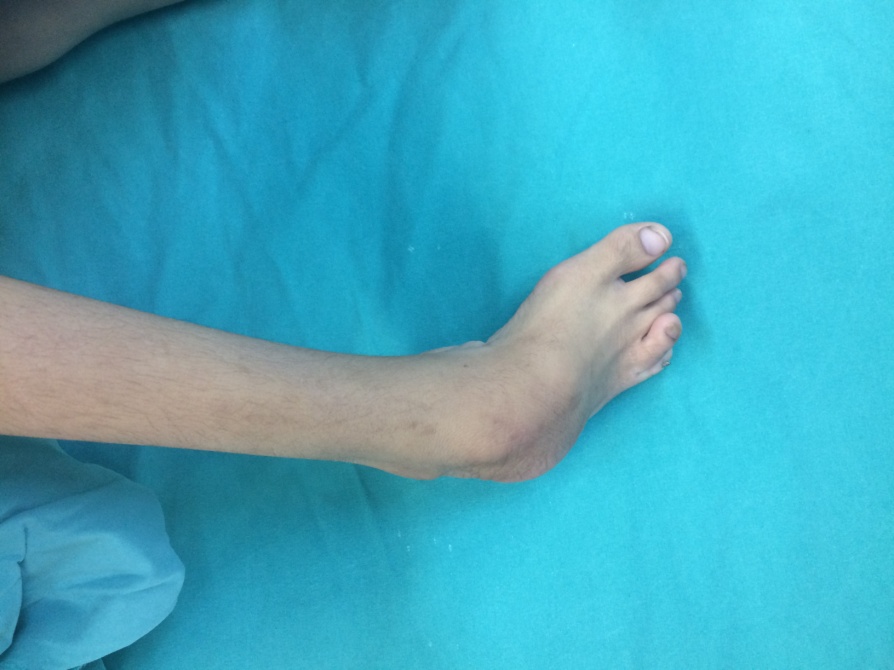 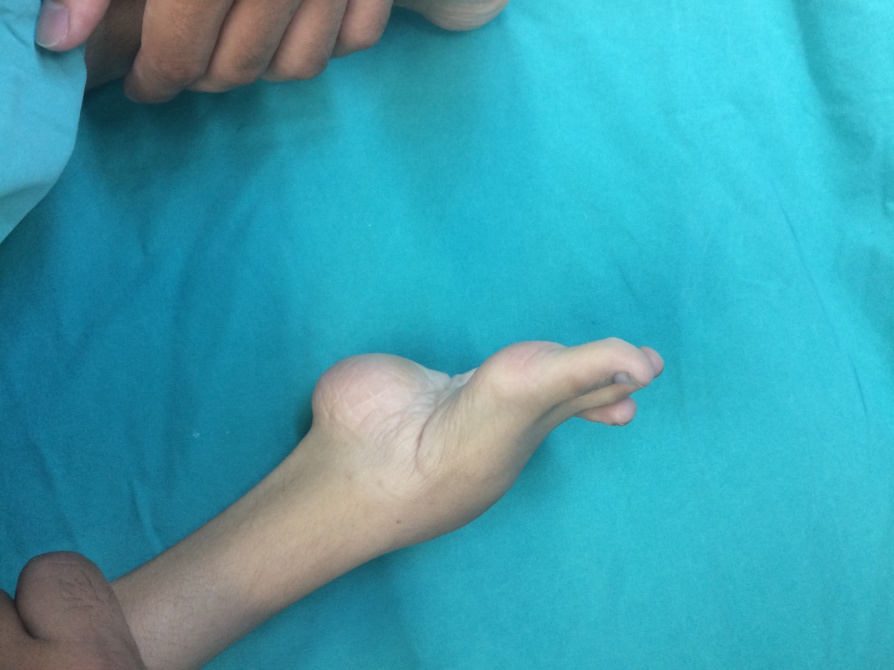 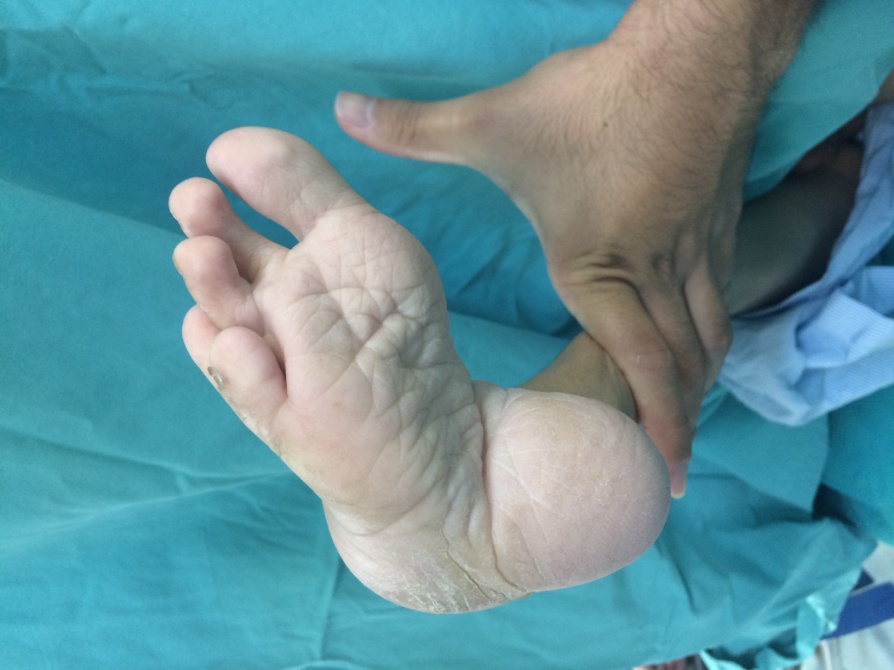 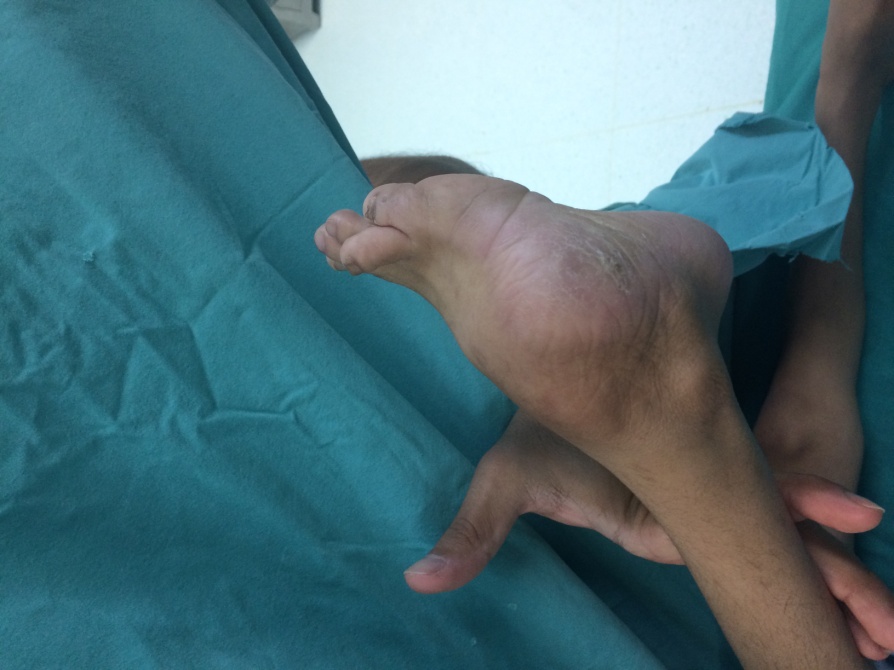 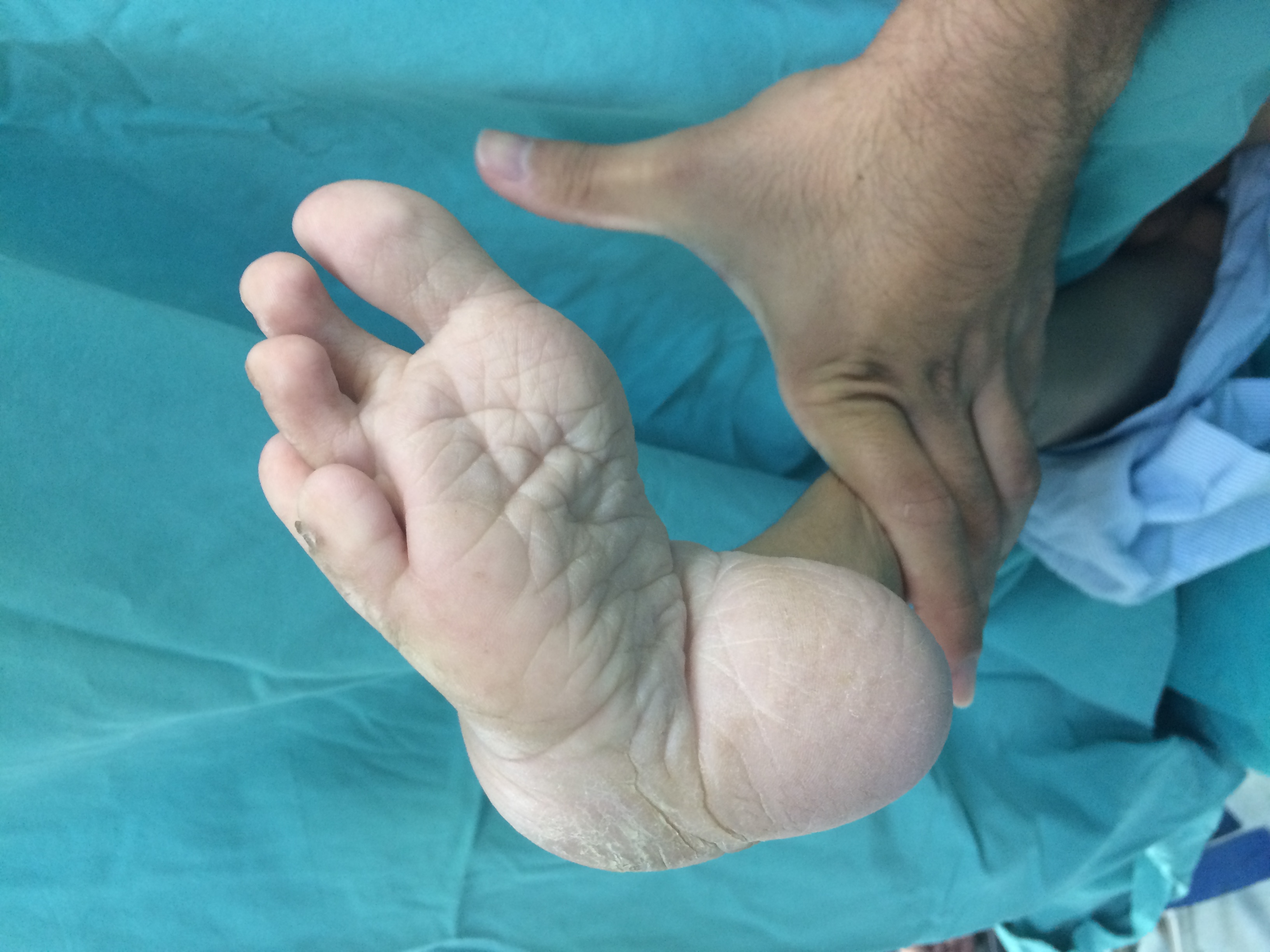 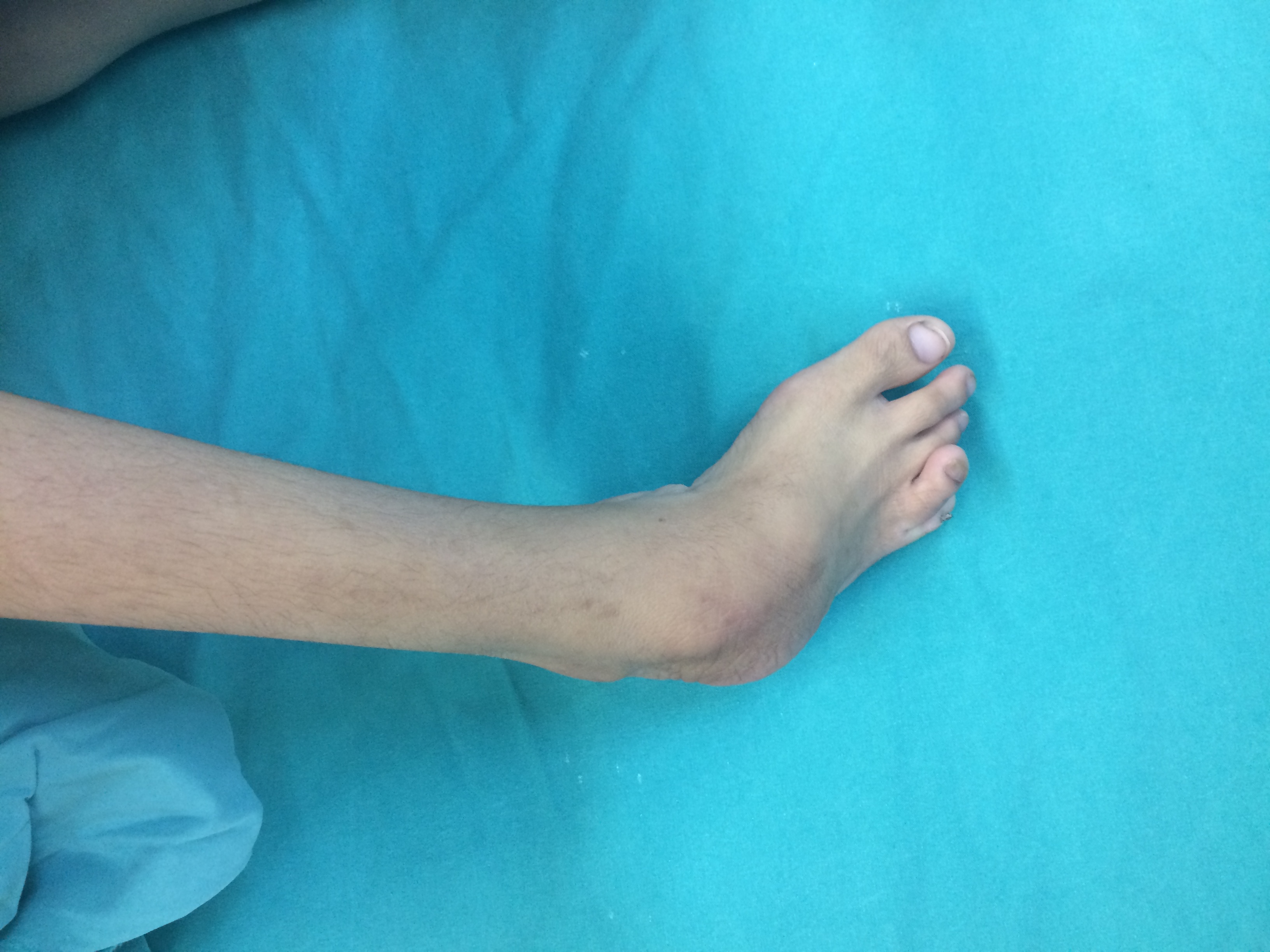 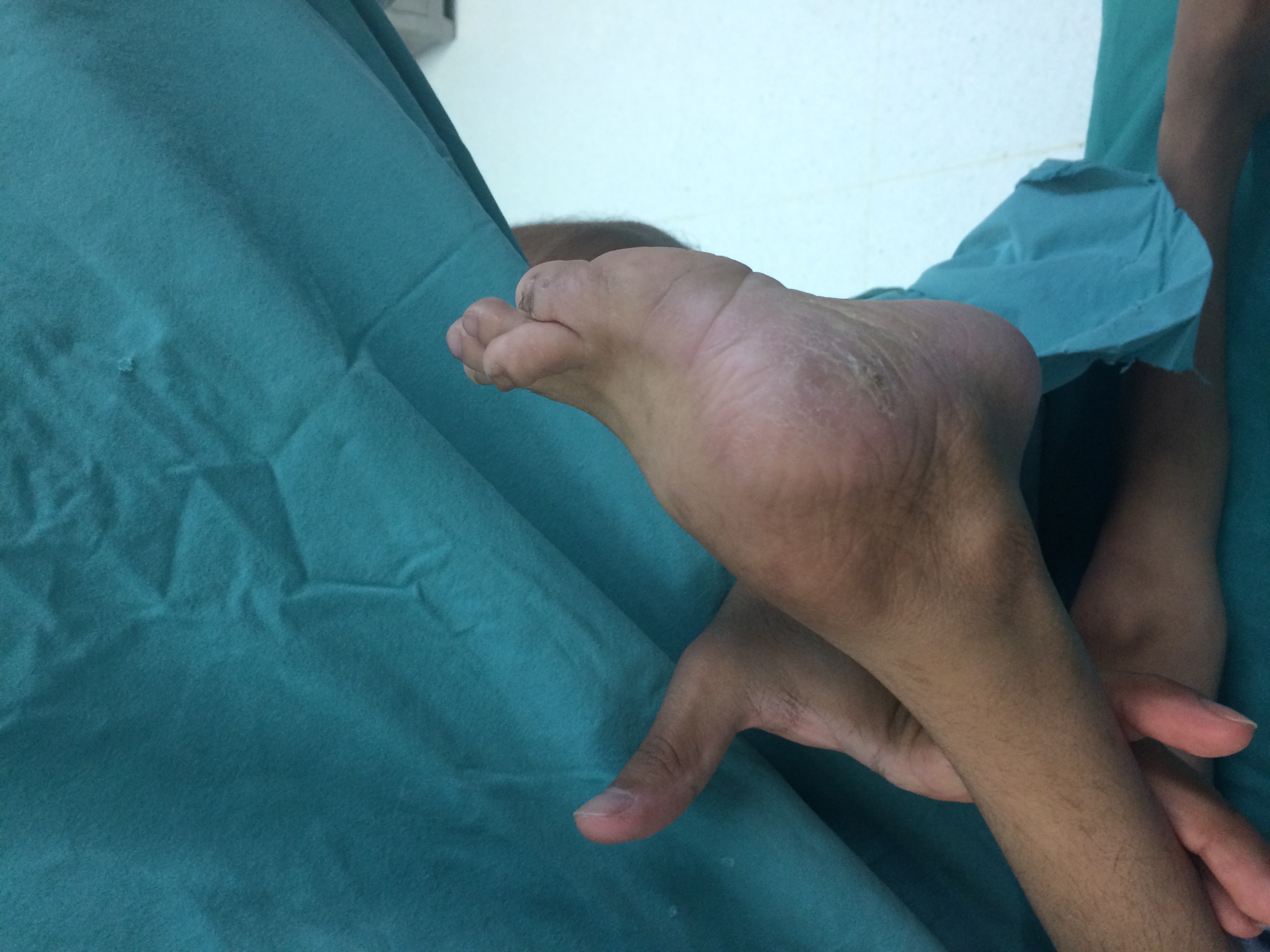 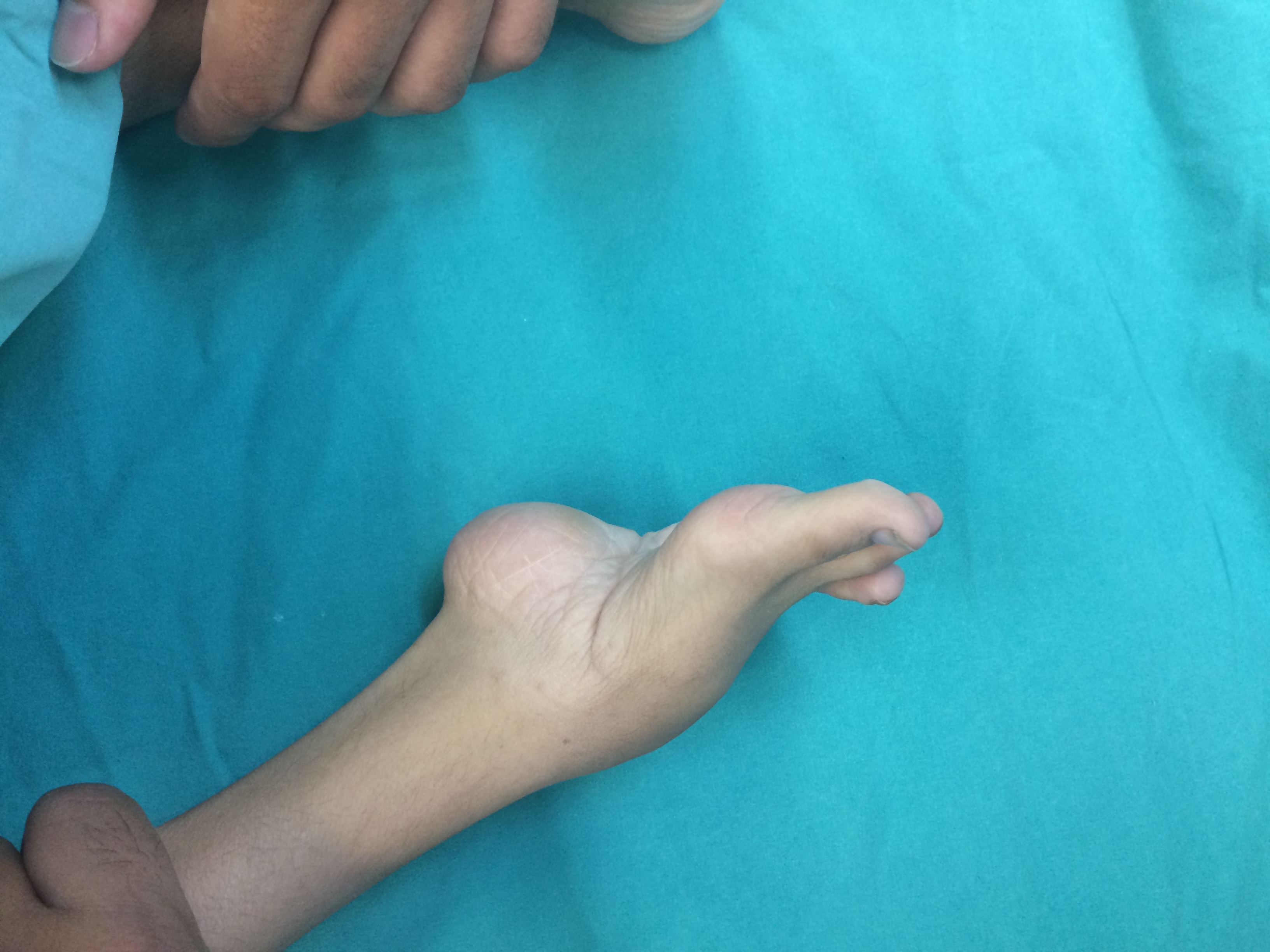 POST OP 4. AYSERİ ALÇILAMA SONRASI POSTEROMEDİAL GEVŞETME+TİB. ANT TENDON TRANSFERİ
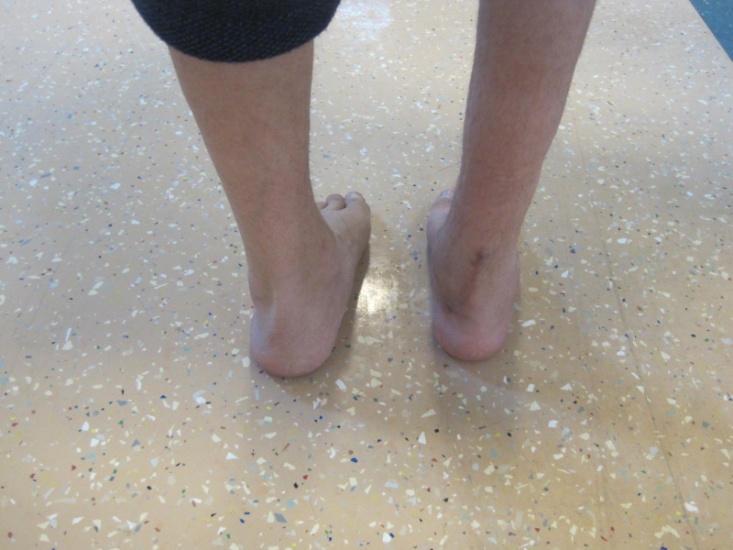 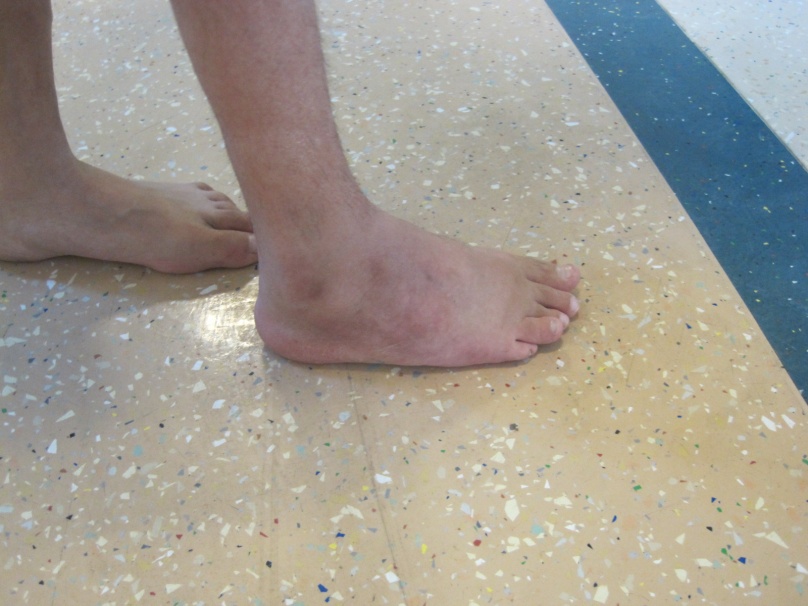 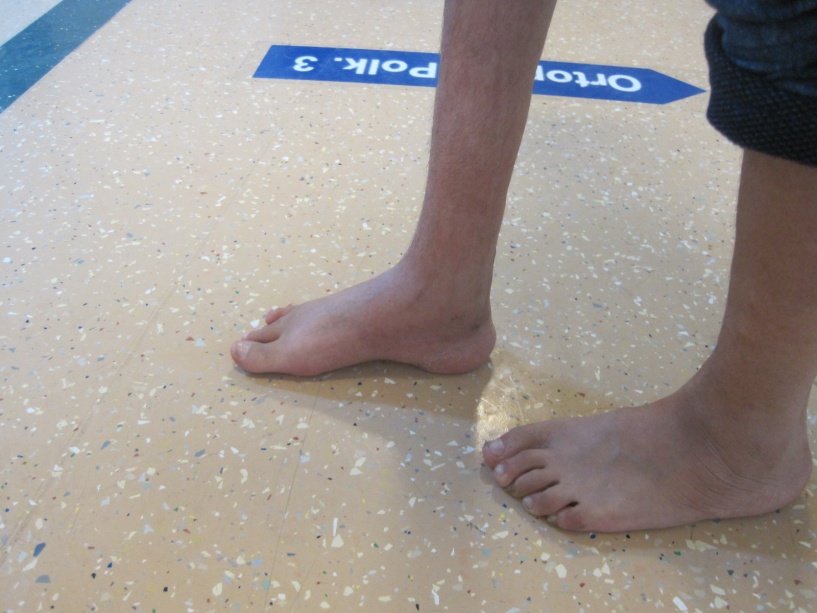 PO 4. AY
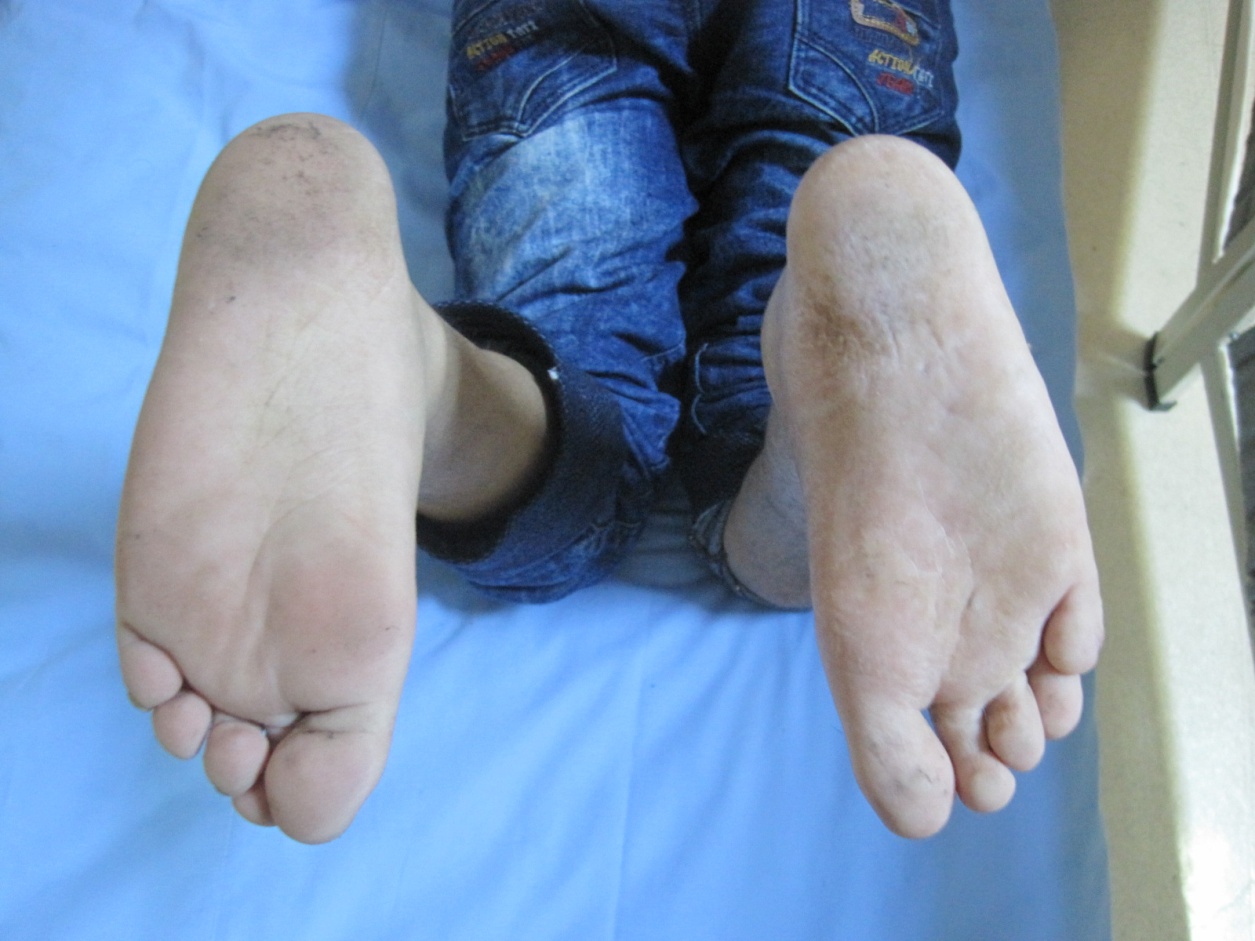